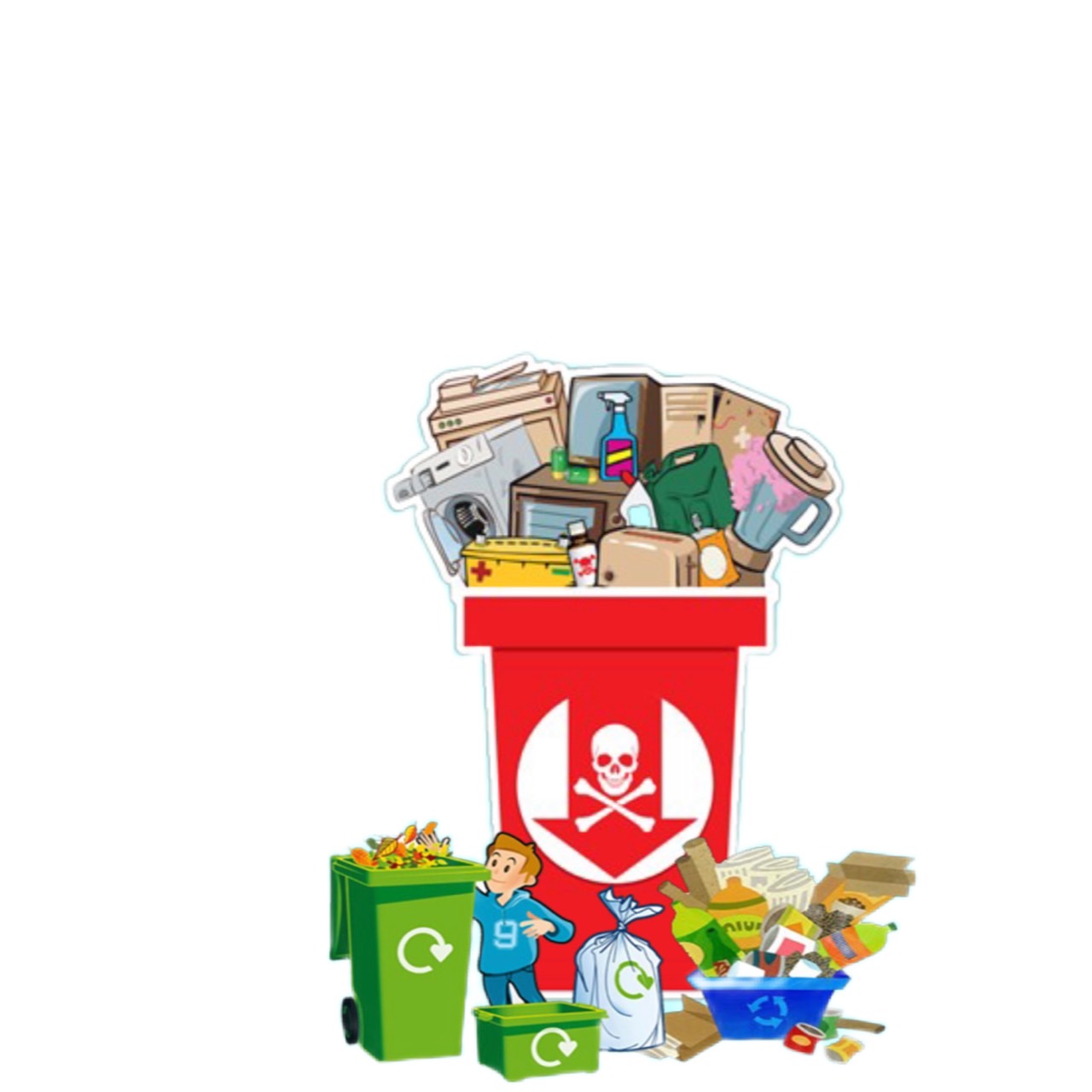 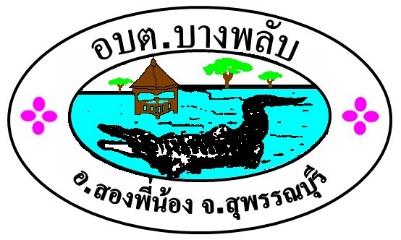 ชาวตำบลบางพลับร่วมใจ“กำจัดขยะอันตรายชุมชน”
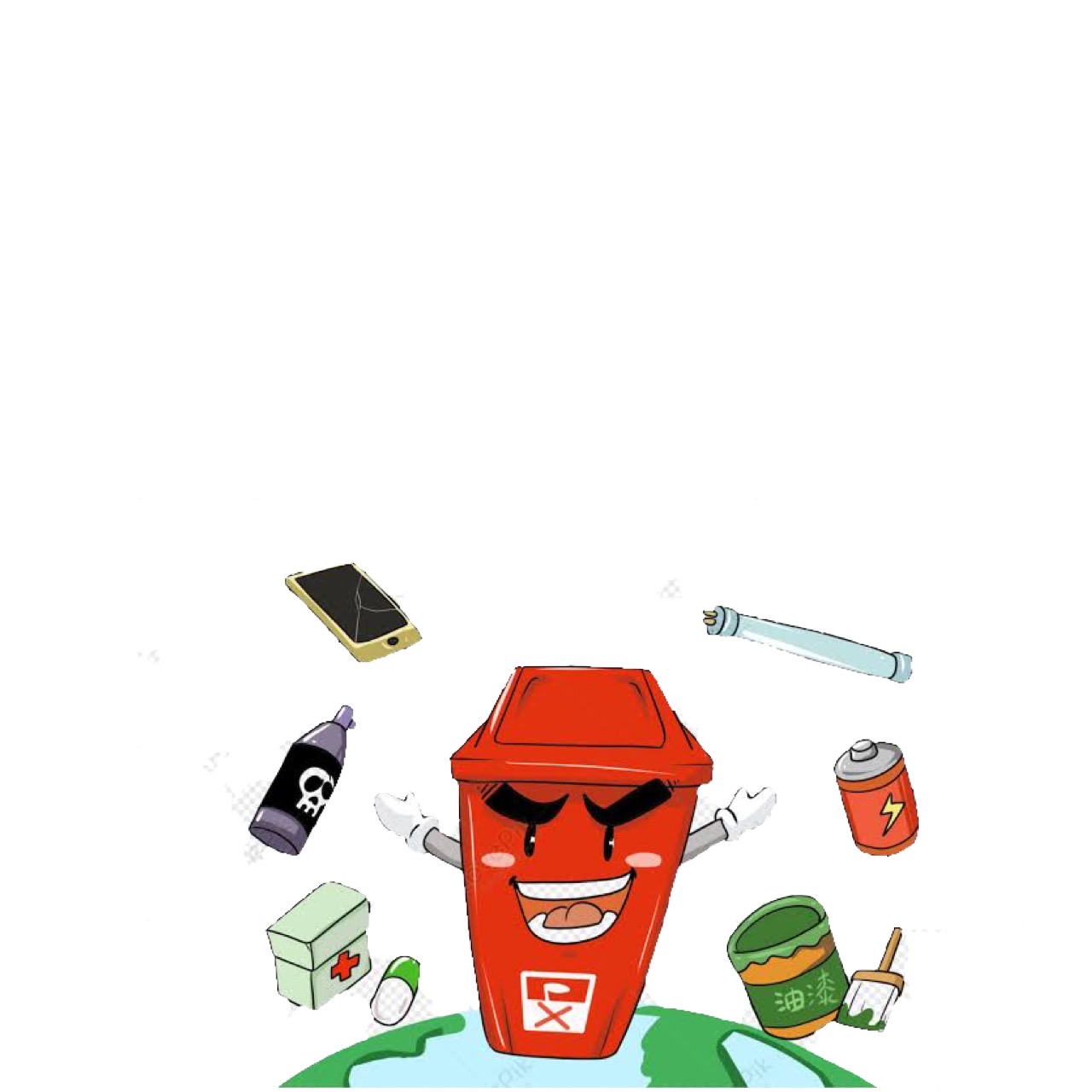 ขยะอันตราย
ใกล้ตัวเรา
แยกง่ายกว่าที่คิด
ดำเนินการโดย องค์การบริหารส่วนตำบลบางพลับ อำเภอสองพี่น้อง จังหวัดสุพรรณบุรี